think globally, act regionally:
the southeast florida regional climate change compact
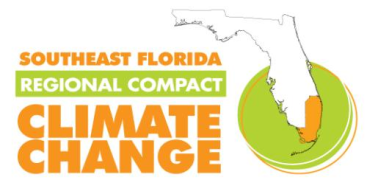 Jason Liechty
AAA workshop
august 28, 2014
the southeast florida regionalclimate change compact
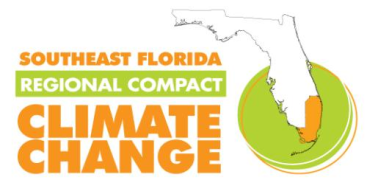 dual identity
strictly speaking:an agreement by Palm Beach, Broward, Miami-Dade, and Monroe counties to work collaboratively on climate issues
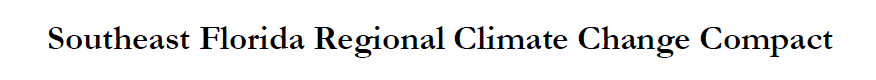 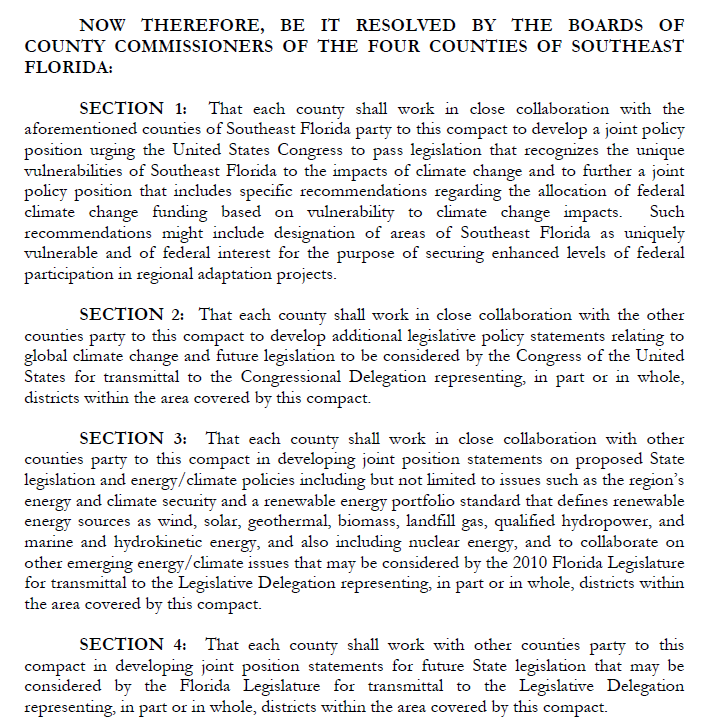 dual identity
more broadly:a way of describing the working relationships and collaborative efforts among the partners
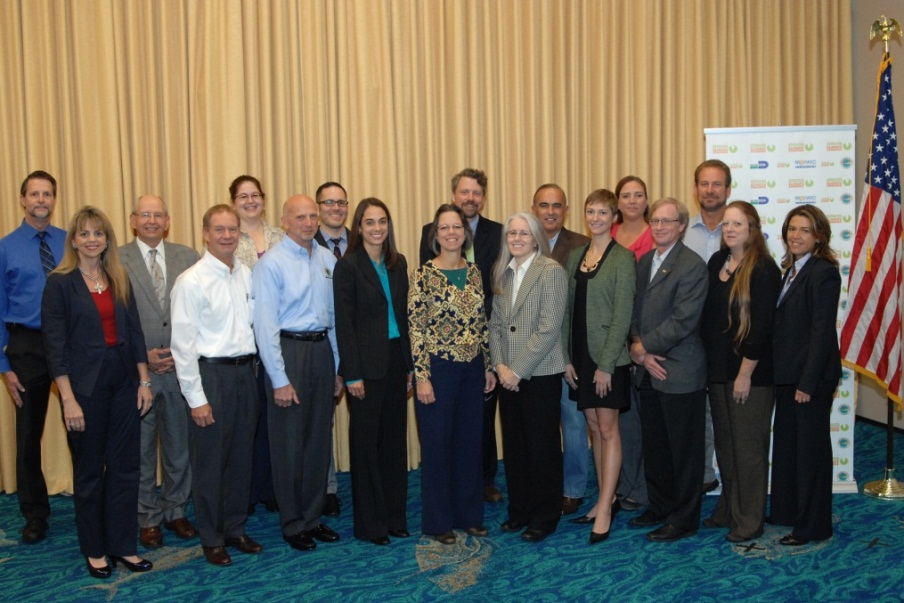 genesis
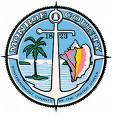 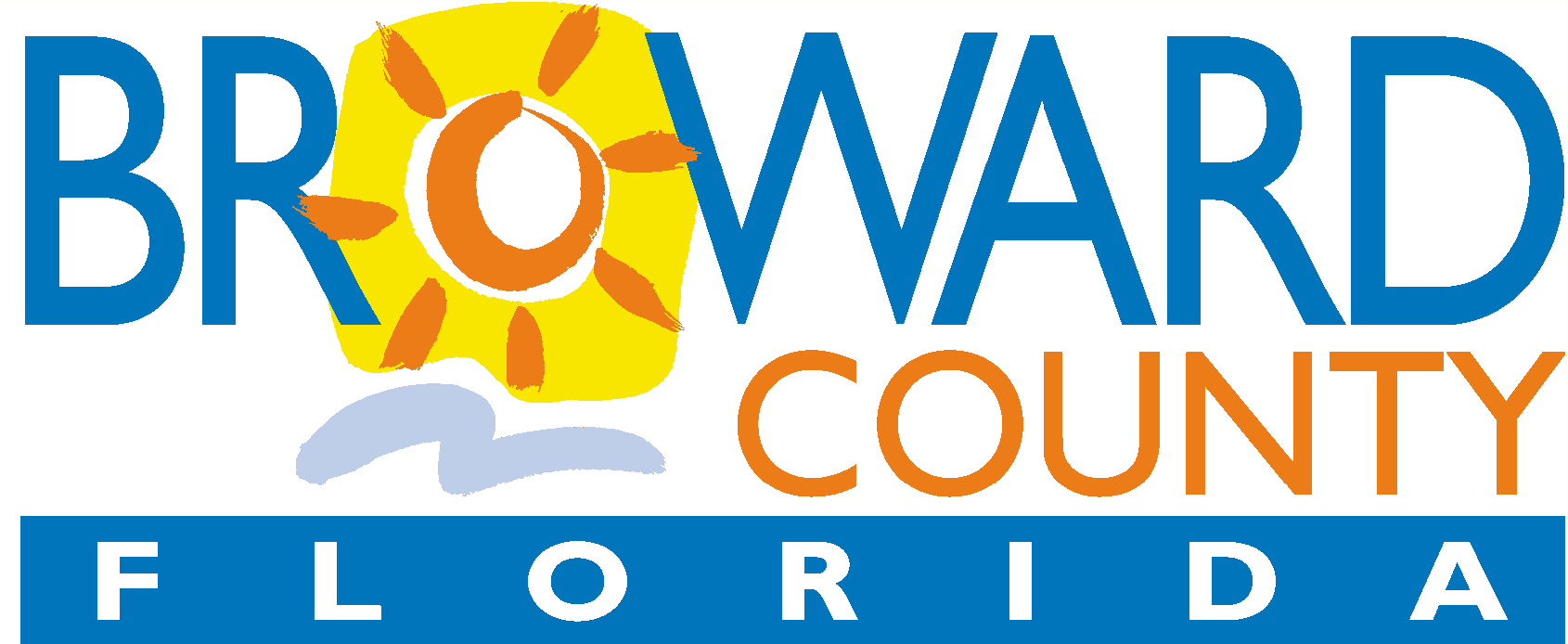 arose out of shared recognition of regional vulnerabilities and challenges
october 2009: leaders from the four counties convene first summit
january 2010: ratification by all four counties complete
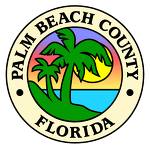 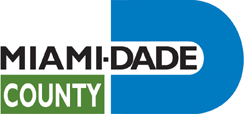 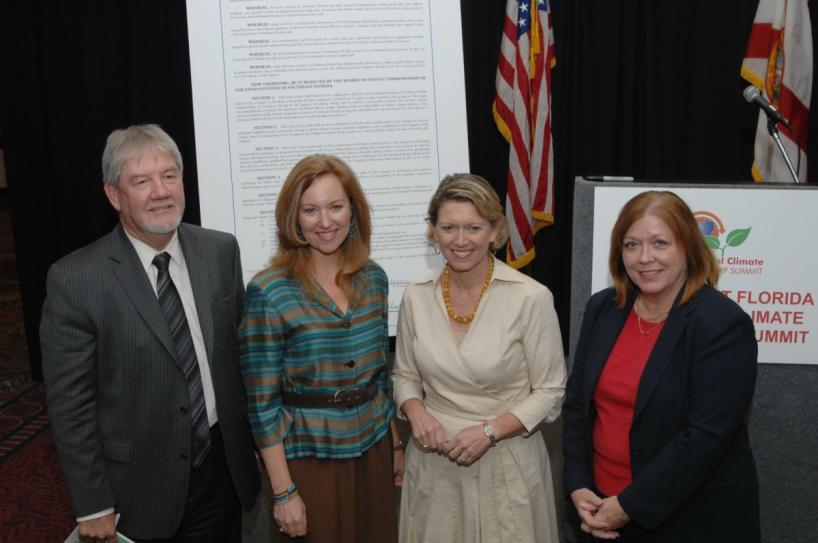 governance
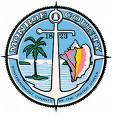 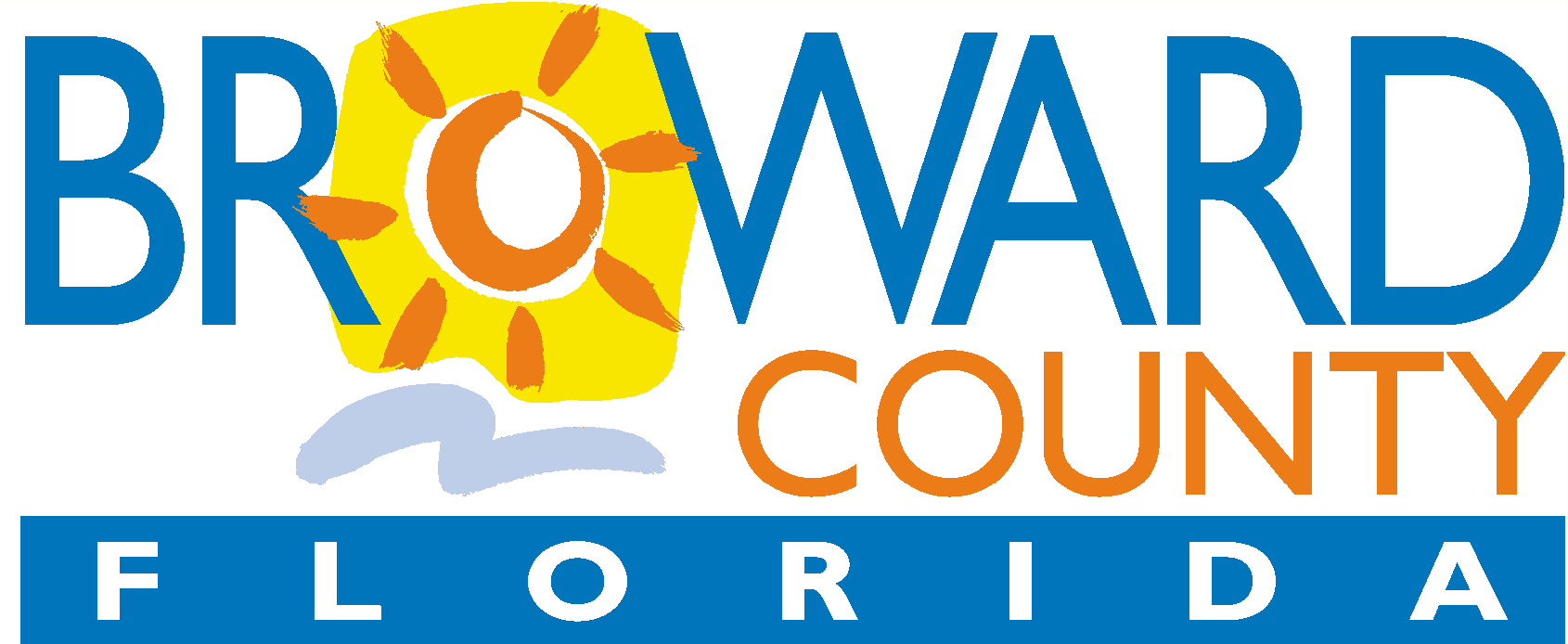 staff steering committee
2 members from each county
1 municipal member from each county 
non-voting representatives
usually operates by consensus
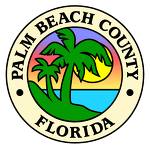 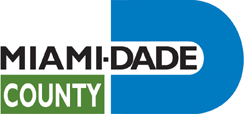 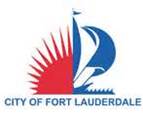 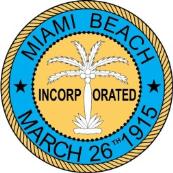 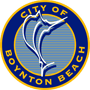 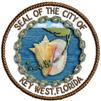 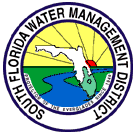 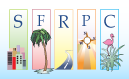 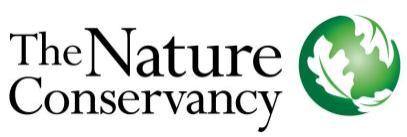 governance
teams
policy
technical
summit 
institute for sustainable communities (isc) support
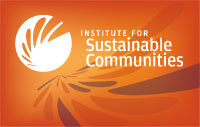 collaborating partners
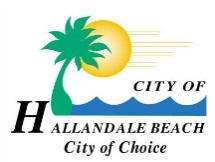 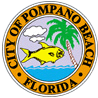 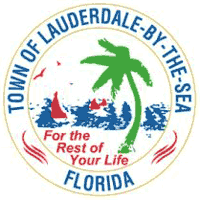 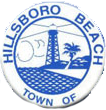 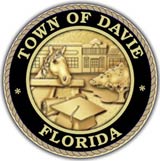 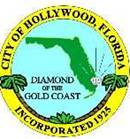 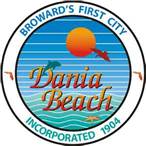 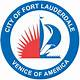 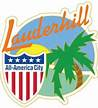 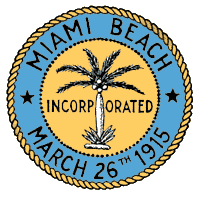 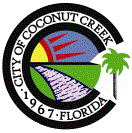 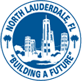 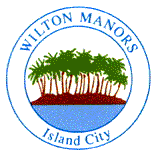 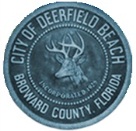 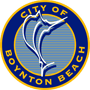 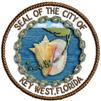 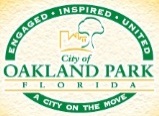 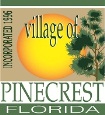 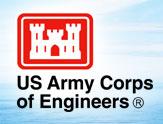 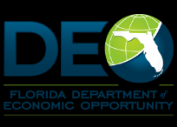 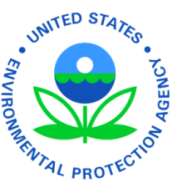 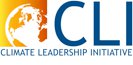 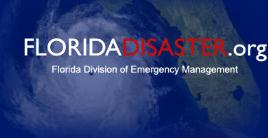 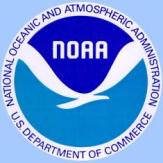 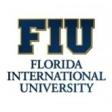 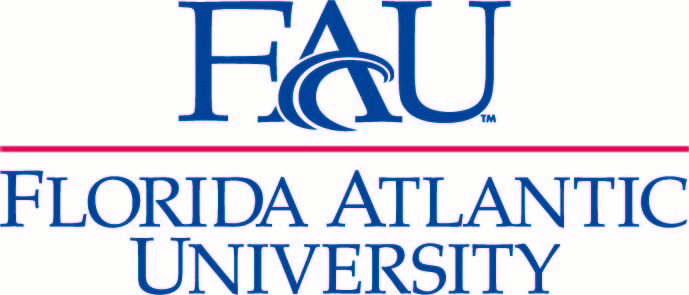 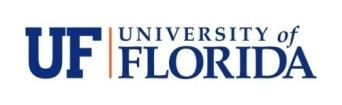 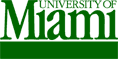 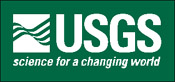 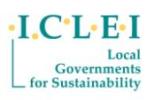 four commitments
annual climate leadership summits
regional tools
policy and resource coordination
regional climate action plan (RCAP)
annual climate leadership summits
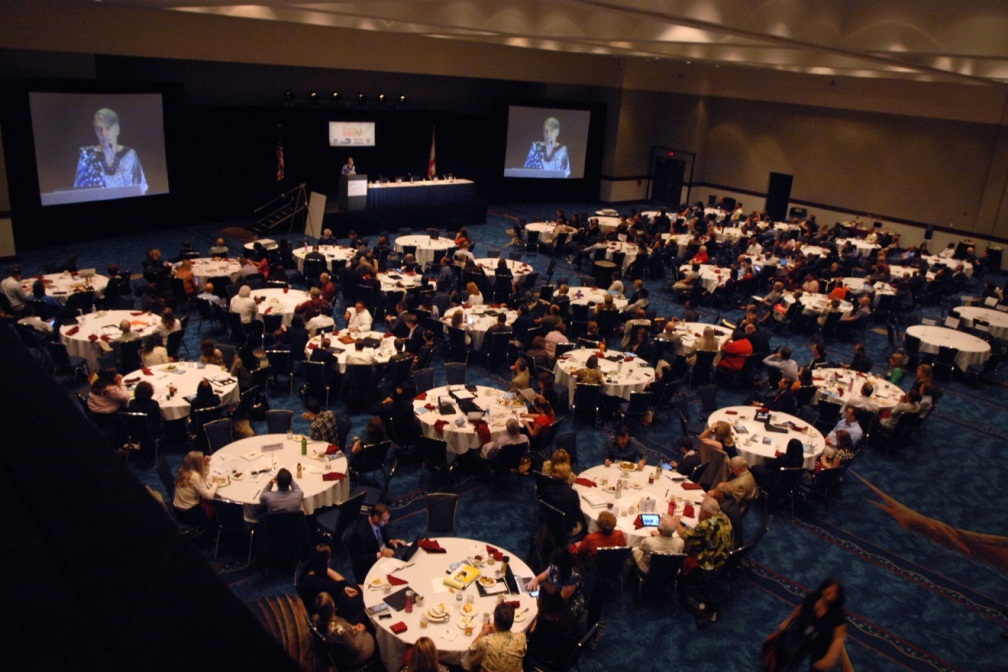 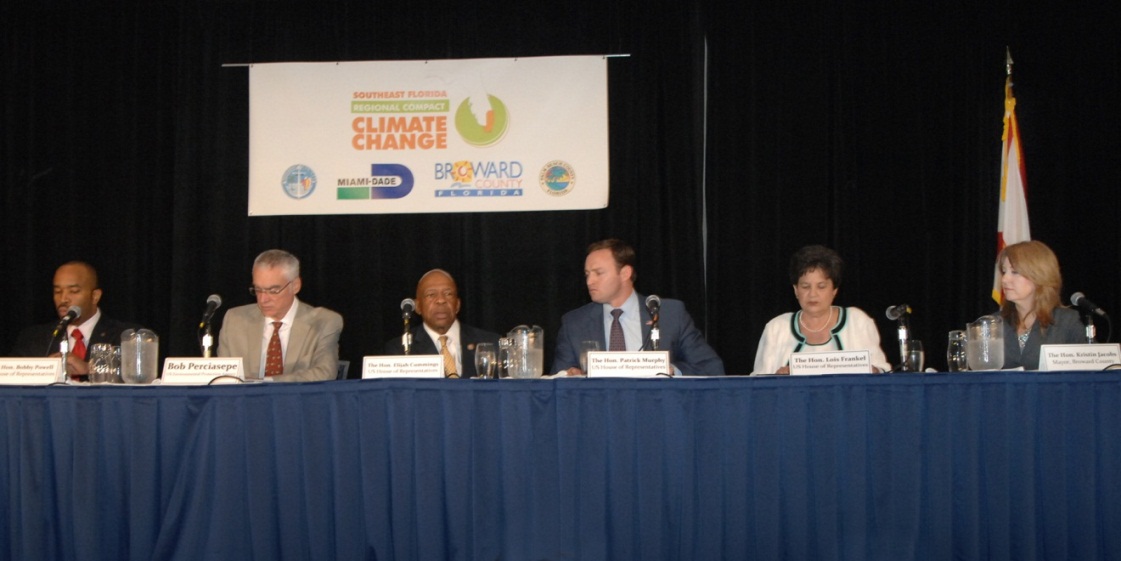 regional tools
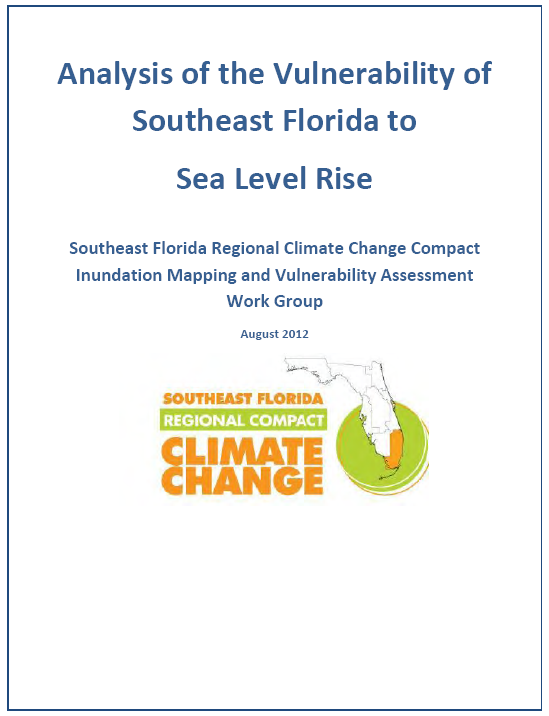 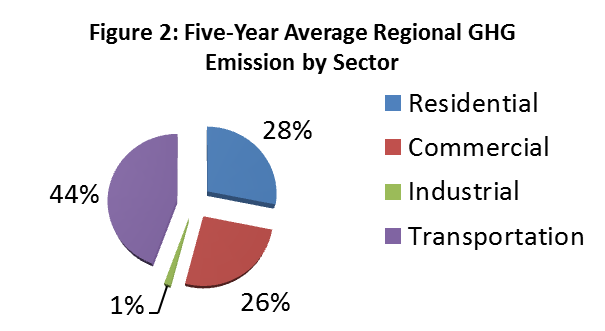 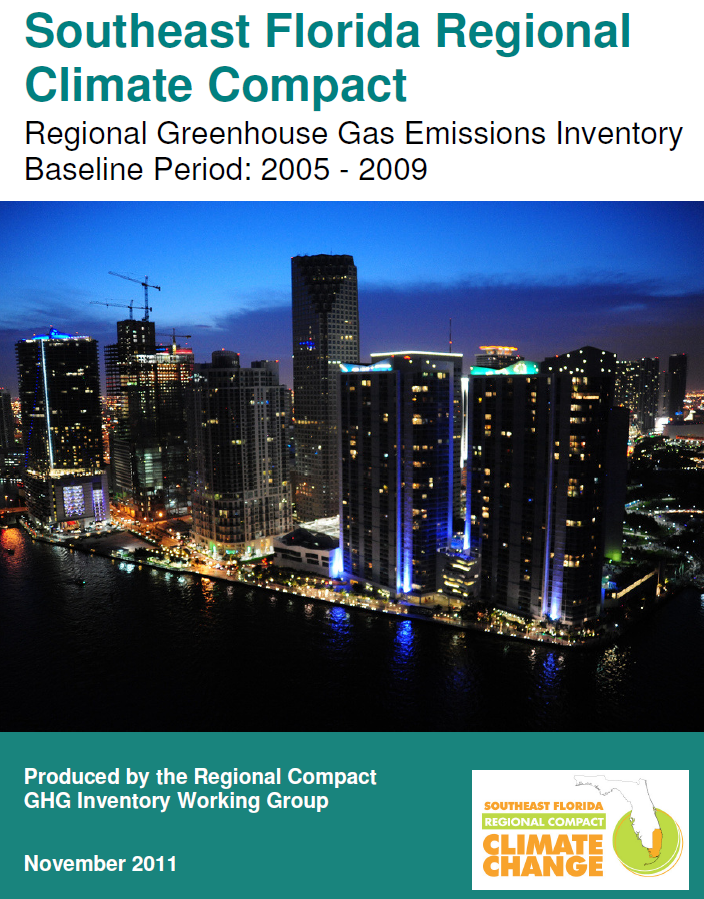 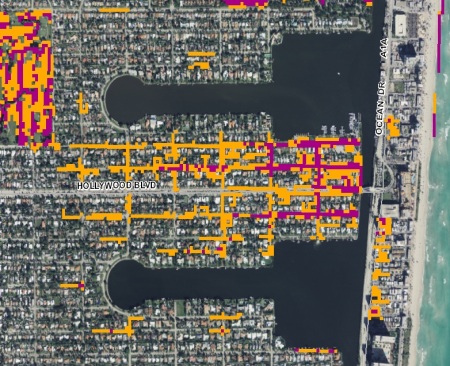 regional tools
unified sea level rise projection
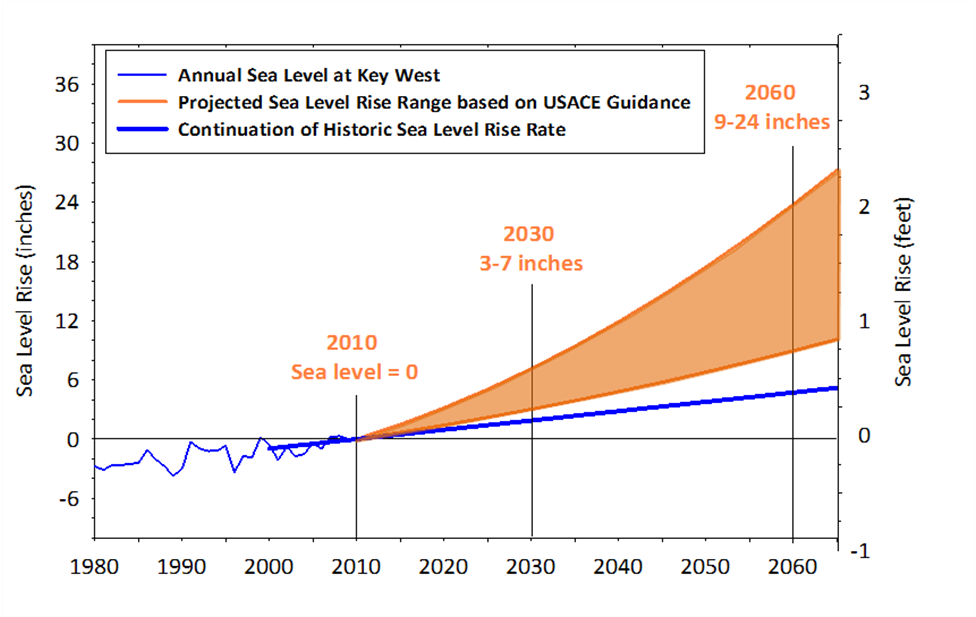 policy and resource coordination
at the core of the compact
federal and state legislative advocacy
annual legislative programs
strong support for clean energy, energy efficiency, smart growth, greenhouse gas emissions reductions
collaborative efforts
information sharing and replication of initiatives
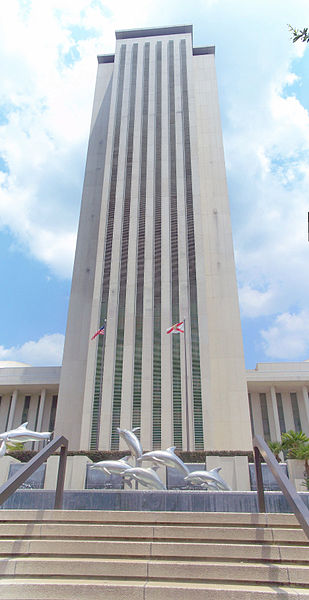 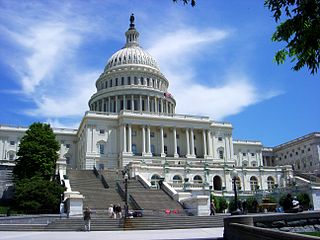 policy and resource coordinationAdaptation Action Areas
added to Florida Community Planning Act in 2011 session
Florida Statutes 163.3177(6)(g)10
optional comprehensive plan designation for areas that:
experience coastal flooding 
are vulnerable to the related impacts of rising sea levels 
purpose: prioritizing funding for infrastructure and adaptation planning
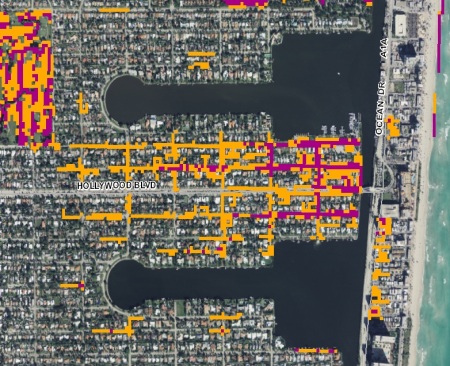 regional climate action plan
completed october 2012
fully adopted by four counties as of april 2014 
product of 3-year planning and public process 
reflects contributions of 135+ work group members 
includes companion implementation guide
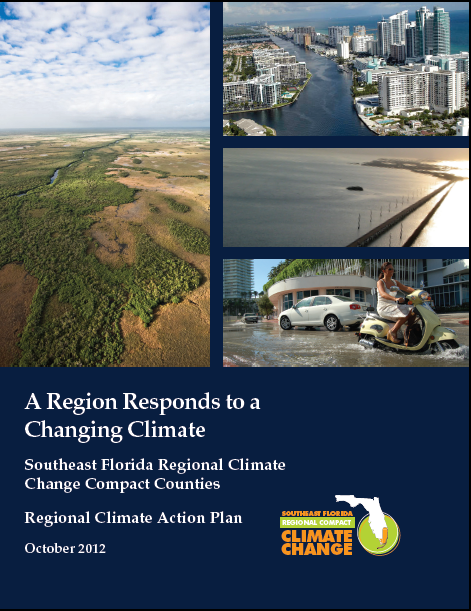 Download at www.southeastfloridaclimatecompact.org
regional climate action plan
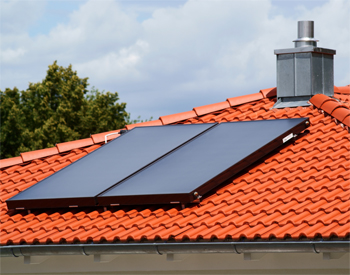 details 110 recommendations across 7 planning areas:
sustainable communities and transportation planning
water supply, management, and infrastructure
natural systems
agriculture
energy and fuel
risk reduction and emergency management
outreach and public policy
regional climate action plan
aligns with other plans
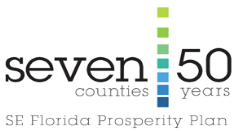 2 regional  
planning 
councils
7 livability principles
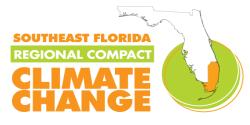 4 counties
regional climate action plan
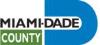 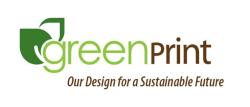 7 goal areas
137 initiatives
regional climate action plan
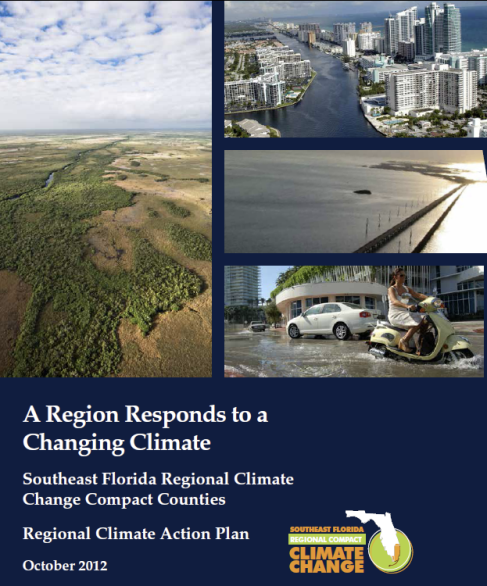 implementation underway
RCAP workshops
supported by three-year, $975K grant from Kresge Foundation to Institute for Sustainable Communities 
9 to 12 workshops over three years
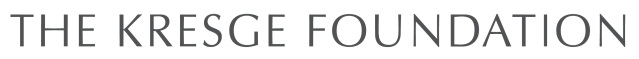 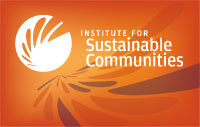 AAAs in the RCAP
AAA resources
on compact website:
http://southeastfloridaclimatecompact.org/aaa-resource-page/
reminder: summit registration
discounted registration ends August 31!
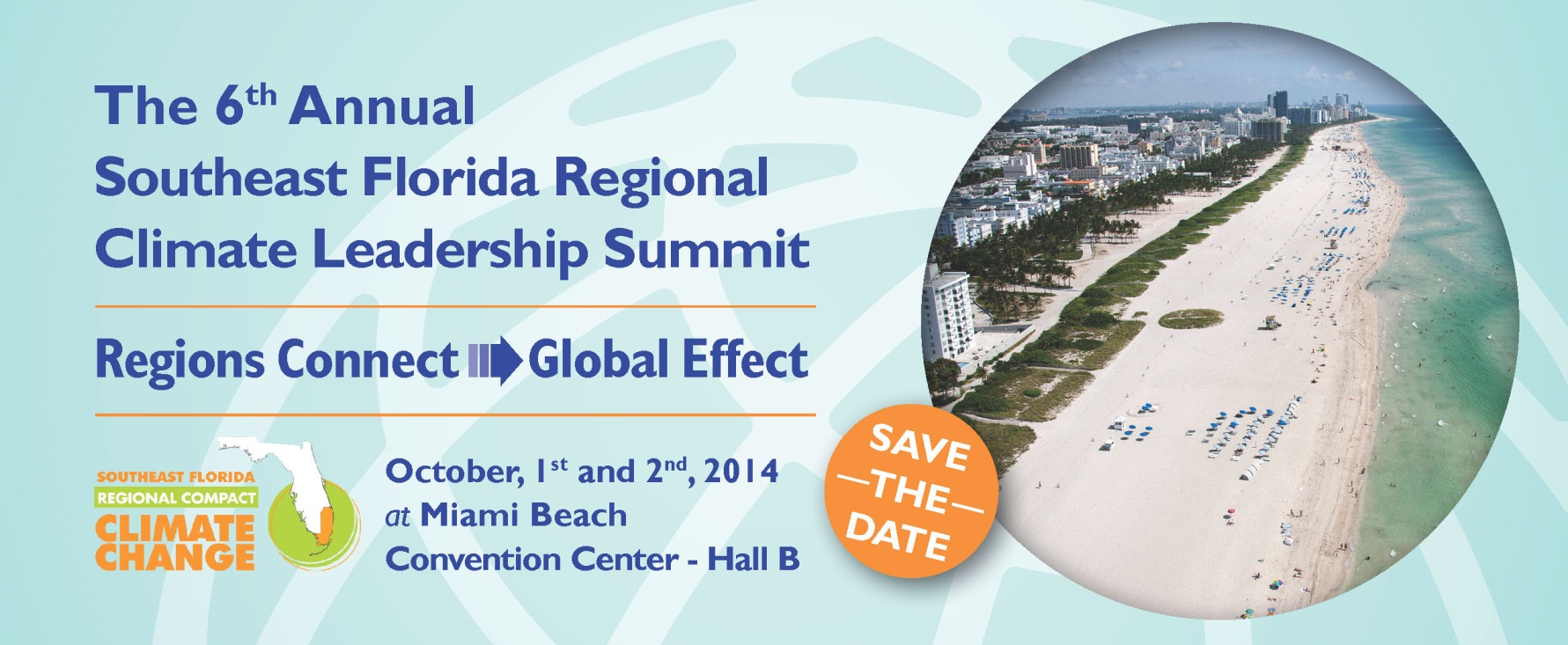 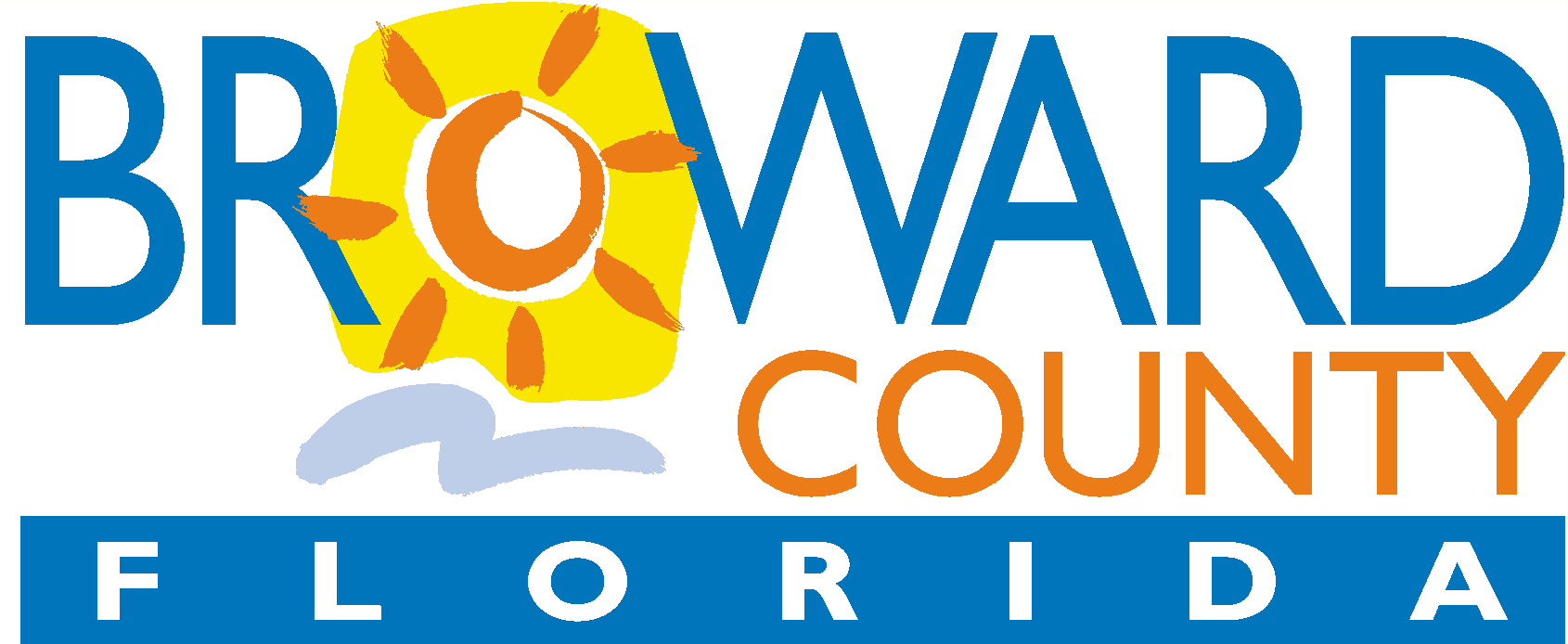 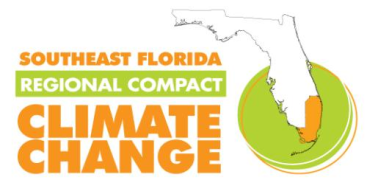 http://www.broward.org
http://southeastfloridaclimatecompact.org
Jason Liechty
Environmental Projects Coordinator
Broward County Environmental Planning and Community Resilience Division
954-519-0310
jliechty@broward.org